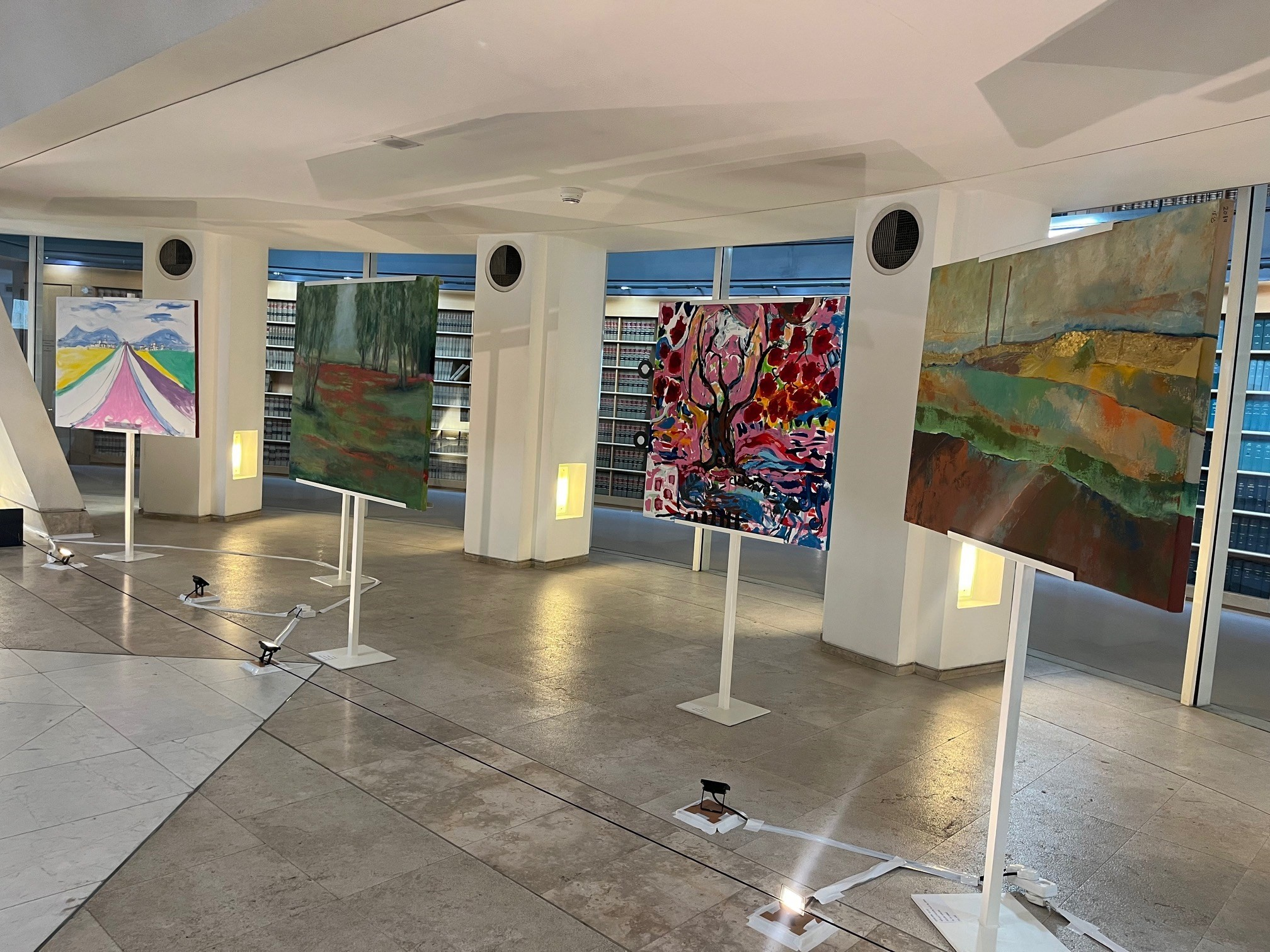 Exhibit of Artists from the Otef Gaza at the Supreme Court
Prepared by Dr. Susan Nashman Fraiman
1
Original Sign at Be’eri Art Gallery
Prepared by Dr. Susan Nashman Fraiman
2
Be’eri Gallery before October 7
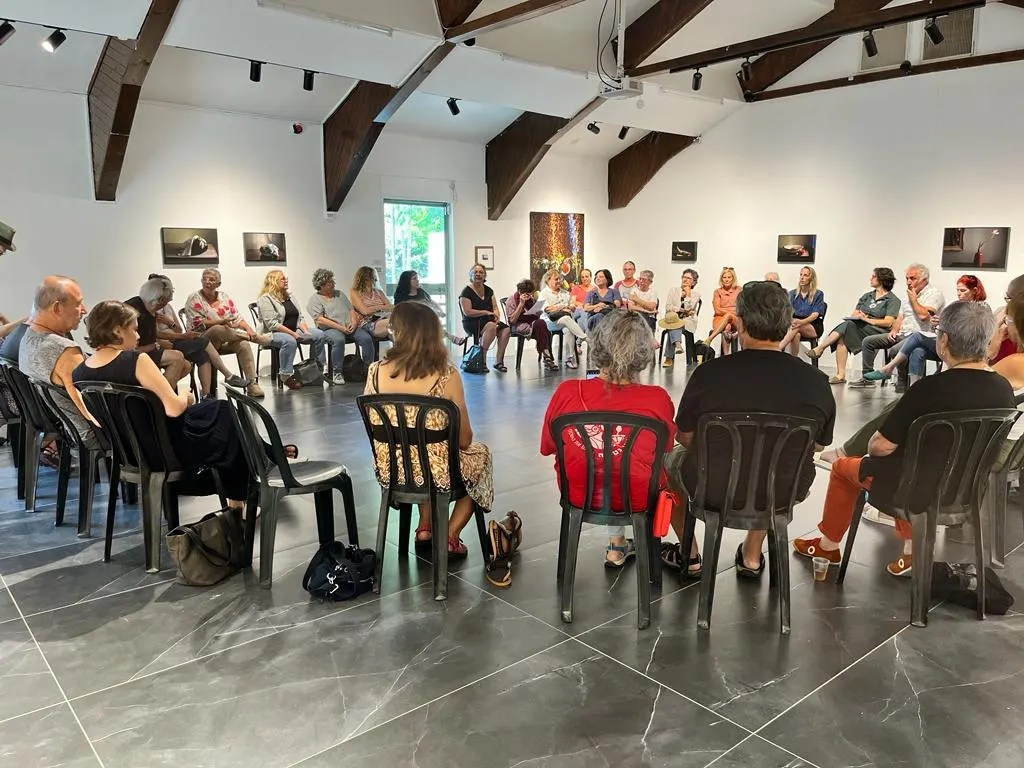 Prepared by Dr. Susan Nashman Fraiman
3
Be’eri Gallery after October 7th
Prepared by Dr. Susan Nashman Fraiman
4
Ziva Yellin, Curving RoadThis painting was saved from the Gallery and is now on display at the Israel Museum
Prepared by Dr. Susan Nashman Fraiman
5
Herzilya Museum of Contemporary Art—The Daily Postcard by Ze’ev (Shoshke) Engelmayer
Prepared by Dr. Susan Nashman Fraiman
6
Prepared by Dr. Susan Nashman Fraiman
7
Koch Family z”l  Kfar Aza
Prepared by Dr. Susan Nashman Fraiman
8
Yoga lesson with Carmel Gat in Hamas captivity
Go in peace, Koch family
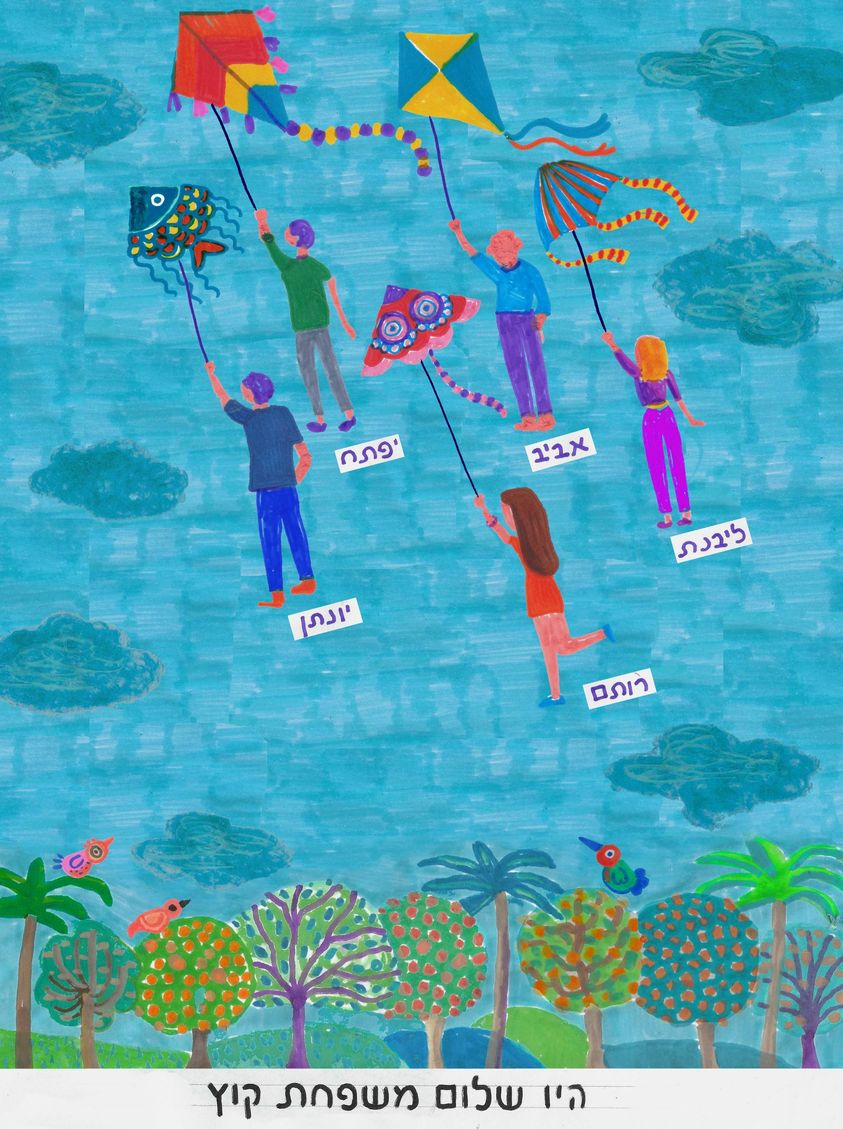 Prepared by Dr. Susan Nashman Fraiman
9
“Where were you when the siren went off?”
Israel:  Map of Hope
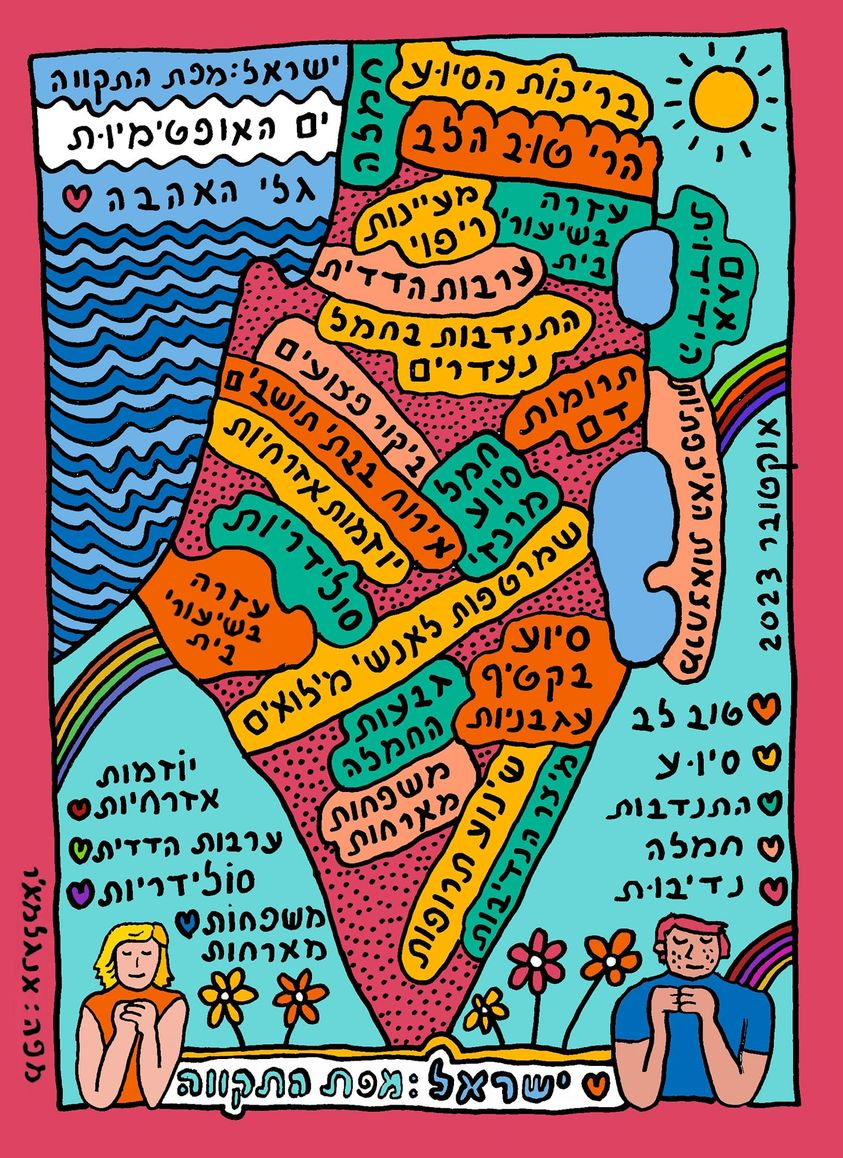 10
Prepared by Dr. Susan Nashman Fraiman
Dorit DeutschEnough, enough, enough, 100 days in captivity, a nightmare
Prepared by Dr. Susan Nashman Fraiman
11
Use of Installation to bring a situation to the public attentionYellow chairs—hostage square
Prepared by Dr. Susan Nashman Fraiman
12
Area of Kibbutz Be’eri Annual Flower Festival דרום אדום
Prepared by Dr. Susan Nashman Fraiman
13
Commemoration: “Poppies before the rain”
Prepared by Dr. Susan Nashman Fraiman
14